Фізика нафтового і газового пласта
Лекція 15
ФІЗИЧНІ  ОСНОВИ ВИЛУЧЕННЯ НАФТИ, ГАЗУ І КОНДЕНСАТУ З ПОРИСТОГО СЕРЕДОВИЩА
Джерела пластової енергії. Сили, що діють у покладі
Джерела пластової енергії, які змушують нафту і газ рухатися до пробурених видобувних свердловин,  такі:
- напір крайових вод;
- напір газу, стисненого в газовій шапці;
- енергія газу, розчиненого у нафті;
- пружність стиснених порід та флюїдів;
- гравітаційна енергія.
Режими роботи нафтових покладів
Залежно від того, який вид енергії зумовлює рух (переміщення) рідини чи газу в пласті до видобувних свердловин, розрізняють такі  режими роботи покладів:
- водонапірний;
- газонапірний (газовий) або режим газової шапки;
- розчиненого газу;
- пружний (чисто пружний та пружно-водонапірний);
- гравітаційний;
- змішаний (комбінований).
Опори  під час вилучення вуглеводнів з пласта
Капілярні сили в однорідних пластах з гідрофобними породами відіграють негативну роль, вони протидіють витісненню нафти
       Опори поверхневих шарів. Фільтраційні опори виникають не лише на межі розділу між нафтою, газом і водою, але й на поверхні розділу тверде тіло-рідина.
Капілярний тиск
де σ – поверхневий натяг між рідиною і газом, Н/м
θ – крайовий кут змочування на границі поділу фаз.
Ефект Жамена
Явище, що супроводжується виникненням додаткових опорів при русі бульбашок газу і рідин, що не змішуються, в капілярних каналах, уперше досліджене Жаменом та названо його ім'ям, ефектом Жамена. 









                                 Ефект Жамена - це виникнення в пористому середовищі додаткового протитиску внаслідок того, що поровий канал представляє собою структуру капілярів змінного радіусу і форми. Ефект Жамена залежить від кількості бульбашок газу і ступеня закупорки пор.
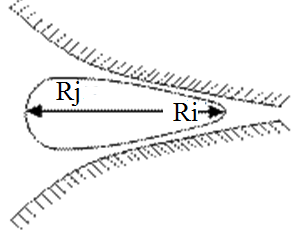 Схема формування подвійного електричного шару
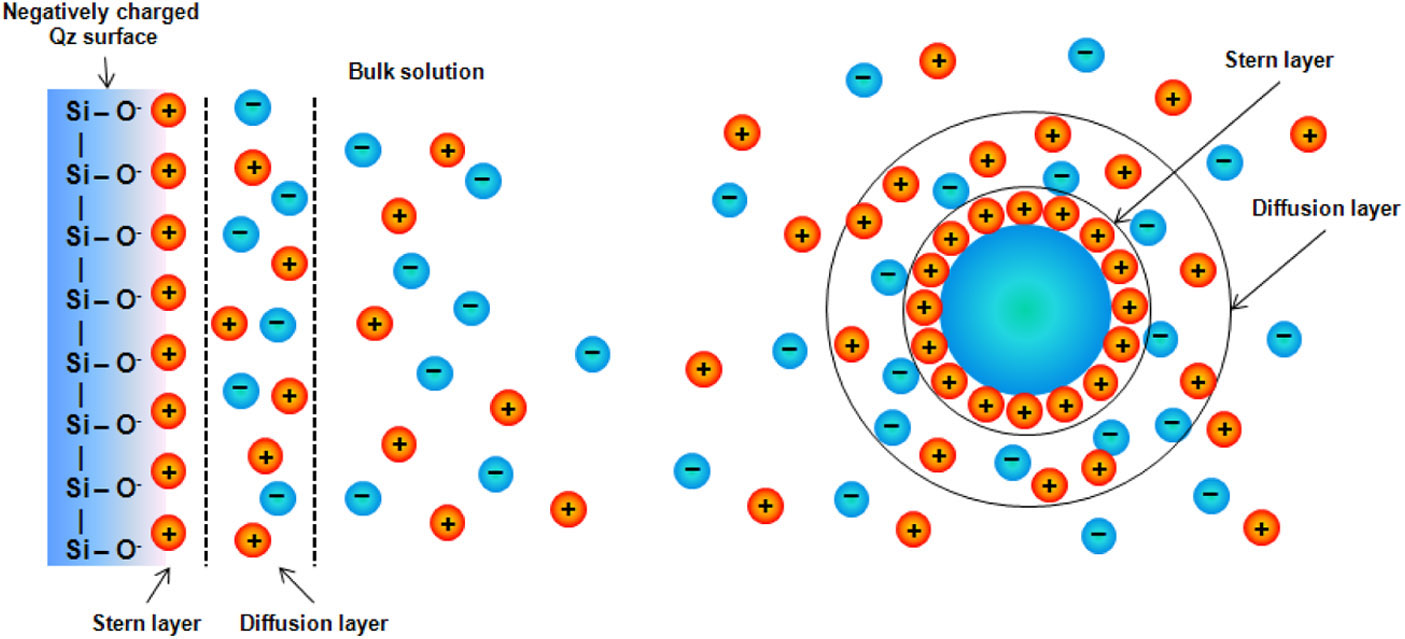 Подвійний електричний шар складається з потенціал - визначальних іонів і шару протиіонів, розташованих у дисперсійному середовищі. Шар протиіонів складається з двох шарів: адсорбційного і дифузного
Механізми утворення подвійного електричного шару
Існують такі механізми утворення подвійного електричного шару:
1)    Іонізація поверхні (втрата іонів). 
2) Виборча адсорбція іонів. Поверхня адсорбує іон, ближчий за природою.
3)  Утворення подвійного електричного шару в результаті адсорбції на поверхні полярних молекул.
Витіснення нафти водою
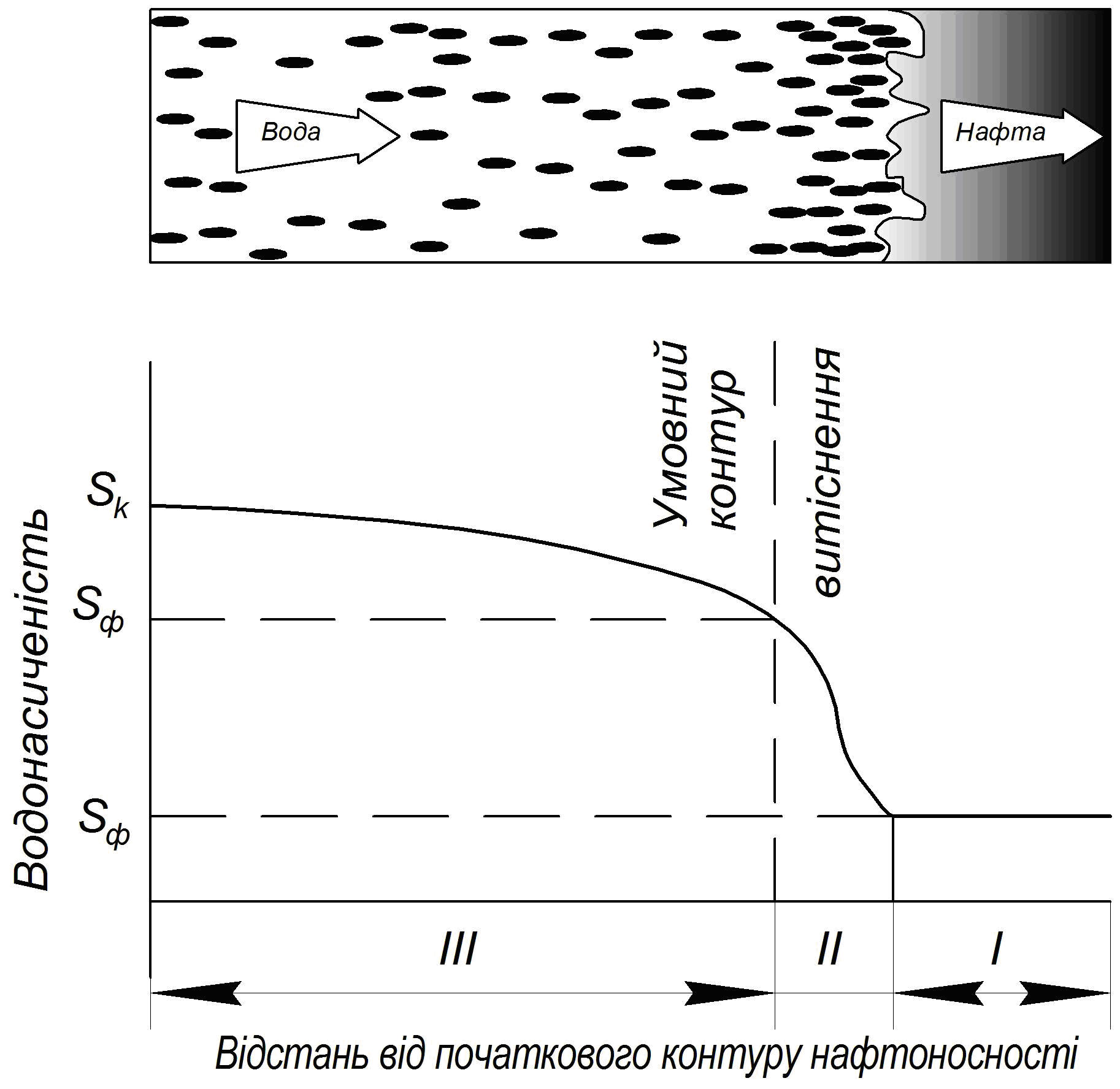 Установка моделювання  процесів нафто витіснення
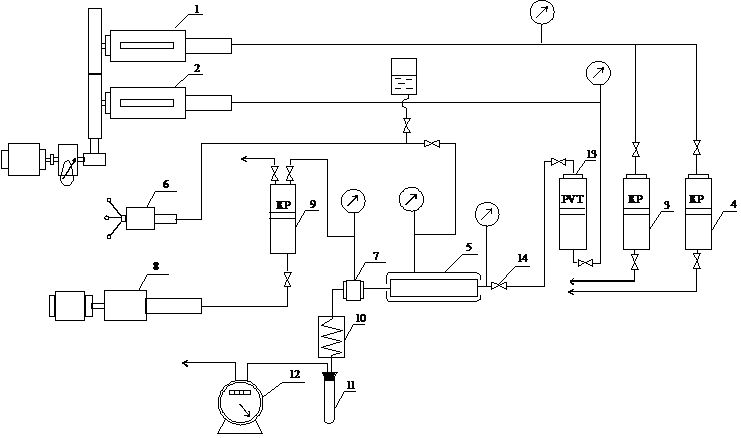 1, 2 – преси установки; 3, 4, 9 – контейнери; 5 – модель пласта;       6 – прес гідрообтискування; 7 – редуктор; 8 – насос; 10 – сепаратор; 11 – мірна юретка; 12 – газомір; 13 – бомба РVT; 14 - вентель
Стан залишкових запасів нафти
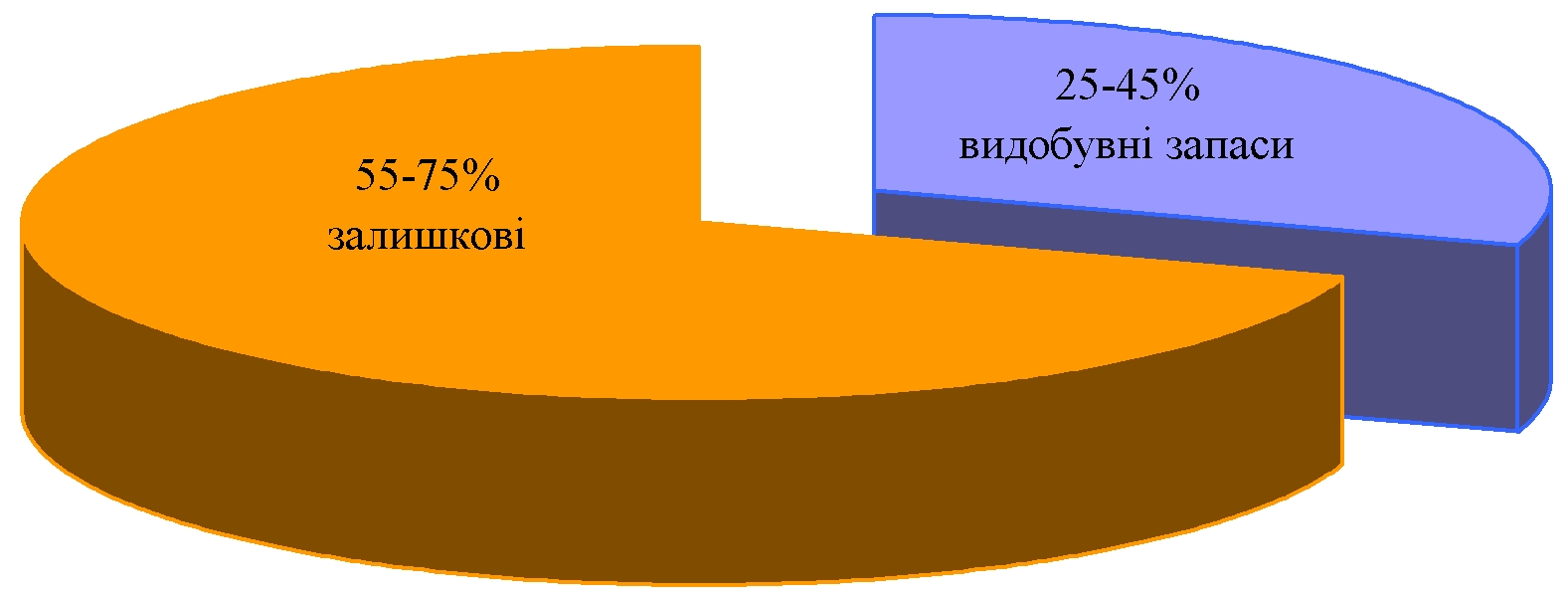 Коефіцієнт нафтовилучення
.
η=  ηох· ηвит
ηох=
де ρп.н.в – початкова насиченість водою, част. од.; 
     
- під час водонапірного режиму – 0,4 - 0,8;
- під час газонапірного режиму – 0,3 - 0,6;
       - під час режиму розчиненого газу – 0,15 - 0,3;
- завдяки пружному режиму – 0,02 - 0,05;
   - завдяки гравітаційному режиму – до 0,01.
Коефіцієнт газо- та конденсатовилучення
Основні фактори, що впливають на коефіцієнт конденсатовилучення, такі:
– метод розробки родовища (з підтриманням пластового тиску чи без нього);
–  потенційний вміст конденсату в газі;
– питома поверхня пористого середовища;
– молекулярна маса і густина конденсату;
– початковий тиск і температура.
Підвишення  вилучення нафти
На  основі фізики нафтового і газового пласта базуються методи підвищення нафтовилучення. До них відносяться     гідродинамічні;
фізико-хімічні;
 газові;
 теплові;
мікробіологічні.
Основні напрями збільшення вуглеводневилучення газоконденсатних родовищ
Залежно від характеру і ступеня неоднорідності продуктивних пластів та фізико-хімічних властивостей вуглеводневої суміші коефіцієнт конденсатовилучення у разі викори­стання сайклінг-процесу становить 55-75 %. 
         Згідно з промисловими даними коефіцієнт кінцевого газовилучення родовищ в умовах водонапірного режиму є порівняно невисоким (70-85 %), що пов’язано з мікрозащемленням газу водою.
       При газонапірному режимі коеф газовилучення складає до 98 %.